KNF
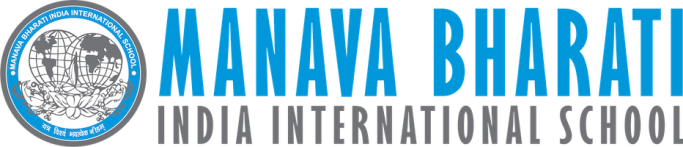 MANAVA BHARATI INDIA
                   INTERNATIONAL SCHOOL
                    VIRTUAL LEARNING
                      CLASS –V
                       SCIENCE (2020-21)
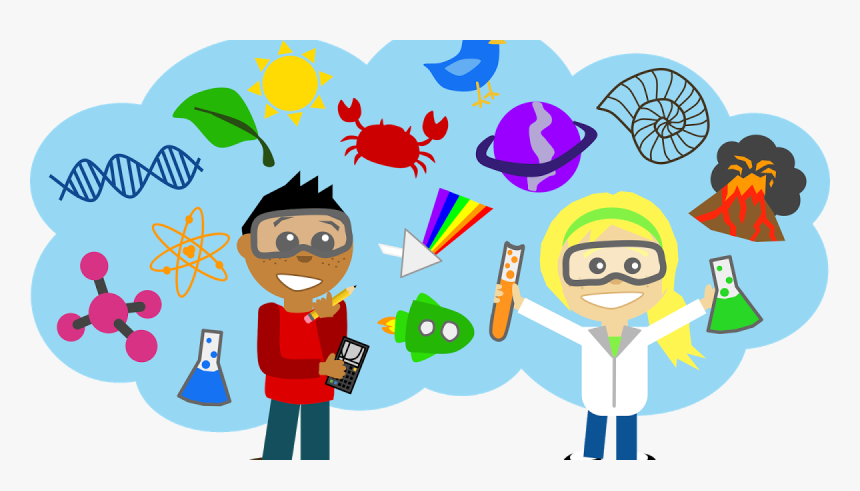 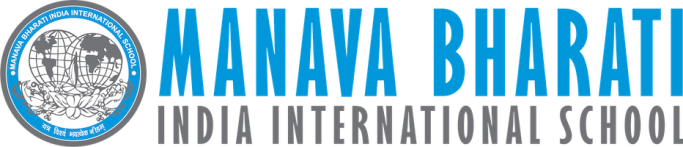 SCIENCE CURRICULUMCLASS –V  Mayflower : An integrated semester book
PERIODIC ASSESMENT -1 WEIGHTAGE- 50 MARKS
CHAPTER 1- PLANT REPRODUCTION
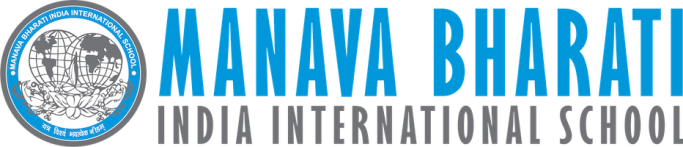 INTRODUCTION
Planting and watching seeds grow is a wonderful experience for children. 
A seed is a like a magic, a seemingly lifeless thing that can grow into a living plant.
In this topic we will learn about germination and conditions required for germination.
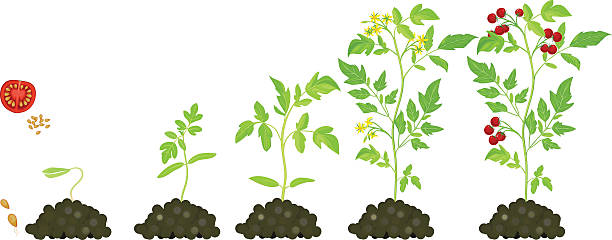 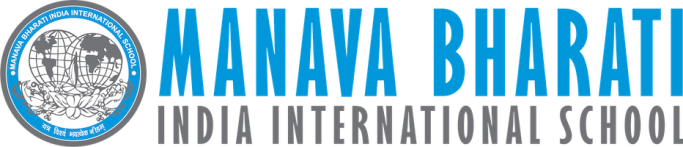 GERMINATION
The process by which a seed grows into a seedling is called germination.
A seed needs right conditions to germinate.
They are
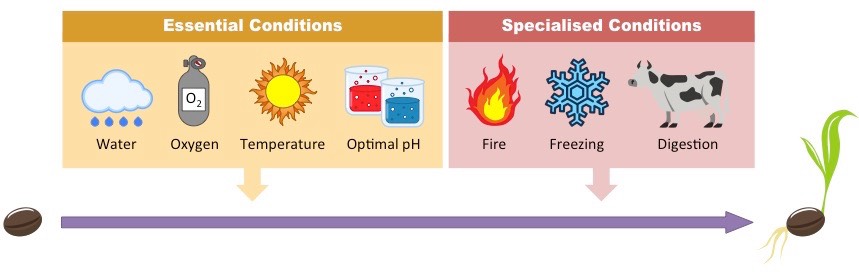 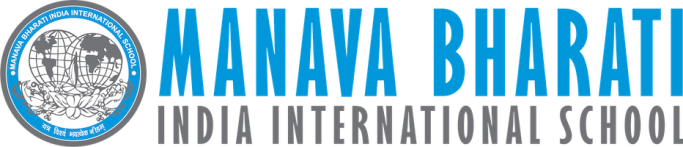 CONDITIONS NECESSARY FOR        GERMINATION
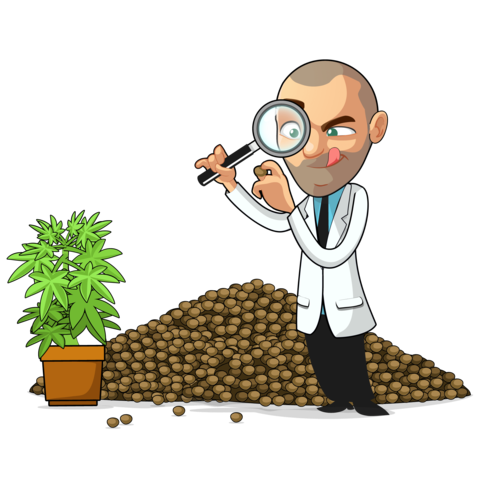 AIR
WATER
WARMTH
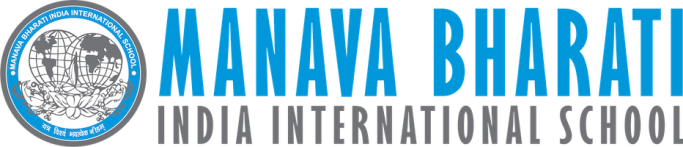 STAGES OF GERMINATION
Plant grows and leaves develop in it. Cotyledons shrink and disappear
Roots and shoot develop in baby plant and form seedling or young plant
Seed coat breaks and the baby plant grows
The seed gets water, air and warmth
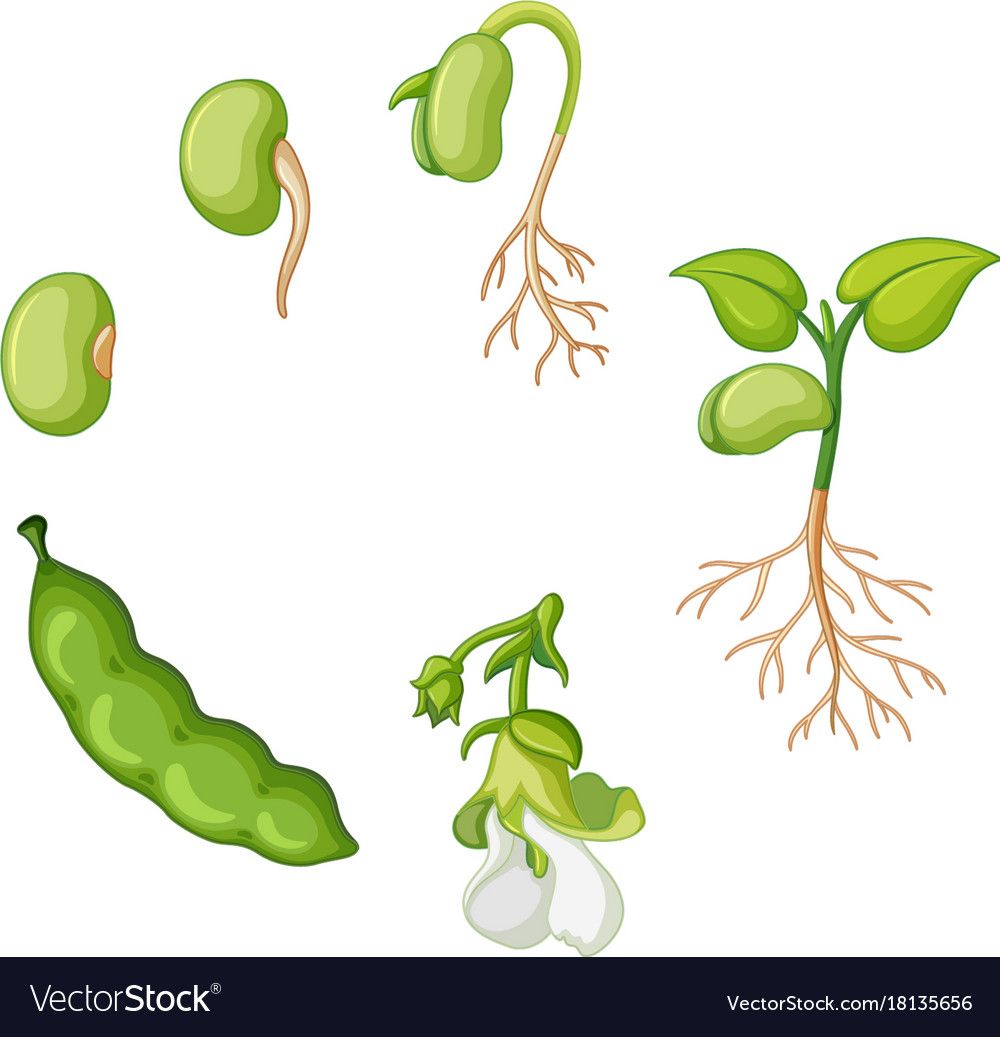 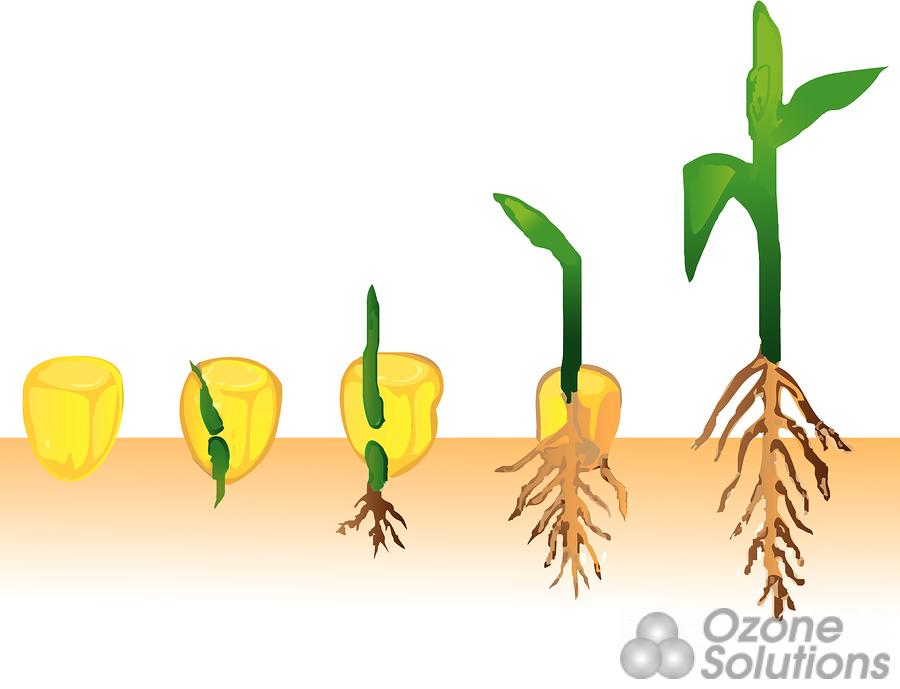 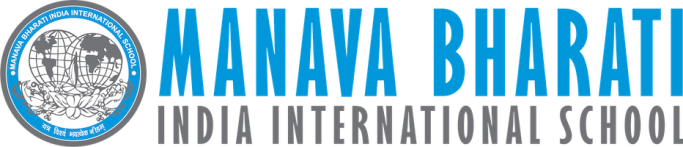 CONDITION NECESSARY
Air helps the germinating seeds to breathe.
Water softens the seed coat making it easy for the baby plant to come out.
Sunlight provides the warmth for germination.
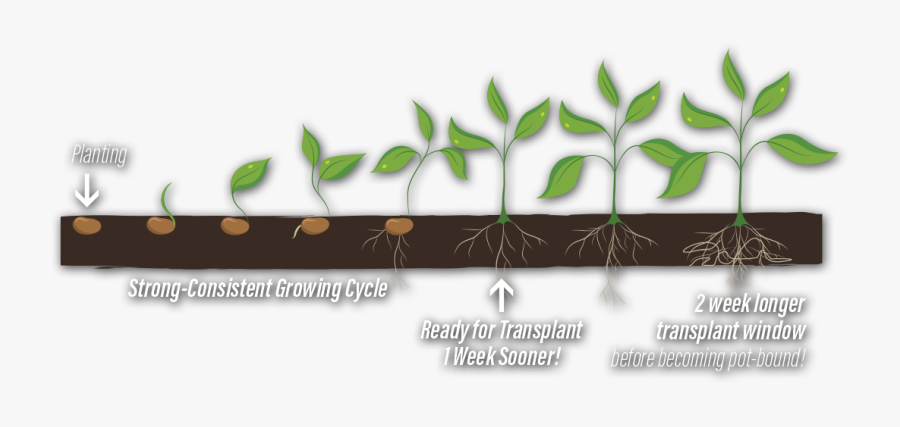 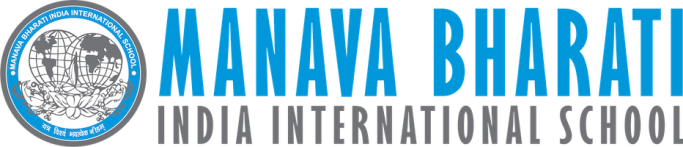 CONTINUED
In the beginning of germination the seed ling gets its food from the cotyledons
After that when the root and the shoot comes out,  it gets water and nutrient from the soil and leaves prepare food for the growing plant
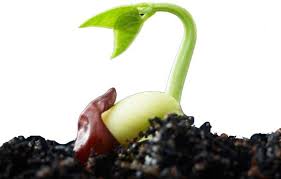 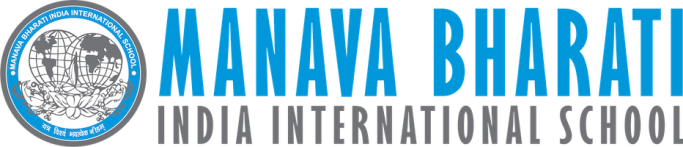 RECAPITULATION
The process by which a seed grows into a seedling is called germination.
When seeds get enough water, air and sunlight( warmth) they grow into new plants.
Conditions necessary for germination are water, air and sunlight (warmth)
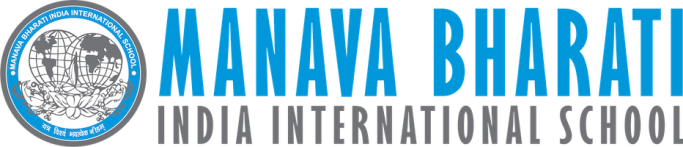 FOLLOW UP EXERCISE
Define germination
Name the conditions necessary for germination.
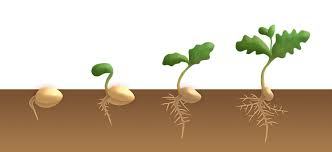